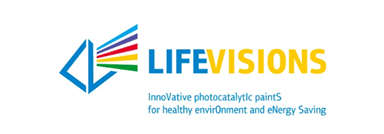 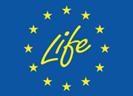 The project has received funding from the LIFE Programme of the European Union under GA number LIFE19 ENV/GR/000100
Process Equipment Design Laboratory AUTh
Energy efficiency of Demo Houses and Naval Academy: Simulation Results 

Prof. Agis Papadopoulos

Dr. Effrosyni Giama
On behalf of PEDL RESEARCH TEAM

fgiama@auth.gr
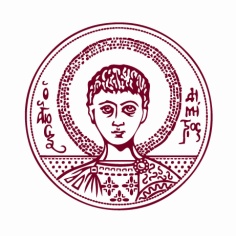 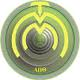 LIFE VISIONS
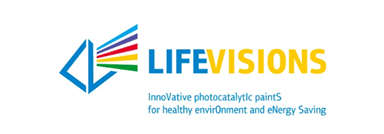 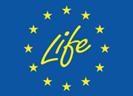 The project has received funding from the LIFE Programme of the European Union under GA number LIFE19 ENV/GR/000100
The European Green Deal
Strong linkage between energy and environmental policies

The EU should be climate neutral by 2050

Reaching this target will require action by all sectors of our economy, including
• investing in environmentally-friendly technologies
• supporting industry to innovate
• rolling out cleaner, cheaper and healthier forms of private 
   and public transport
• decarbonising the energy sector
• ensuring buildings are more energy efficient
• working with international partners to improve global 
    environmental standards
LIFE VISIONS
2
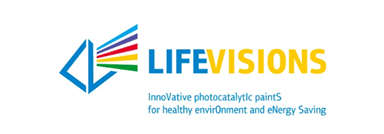 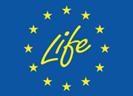 The project has received funding from the LIFE Programme of the European Union under GA number LIFE19 ENV/GR/000100
Key pillars in EU Energy Policy for Buildings

	Energy Efficiency

 	Renewable Energy 

 	Energy Performance

     Decarbonisation
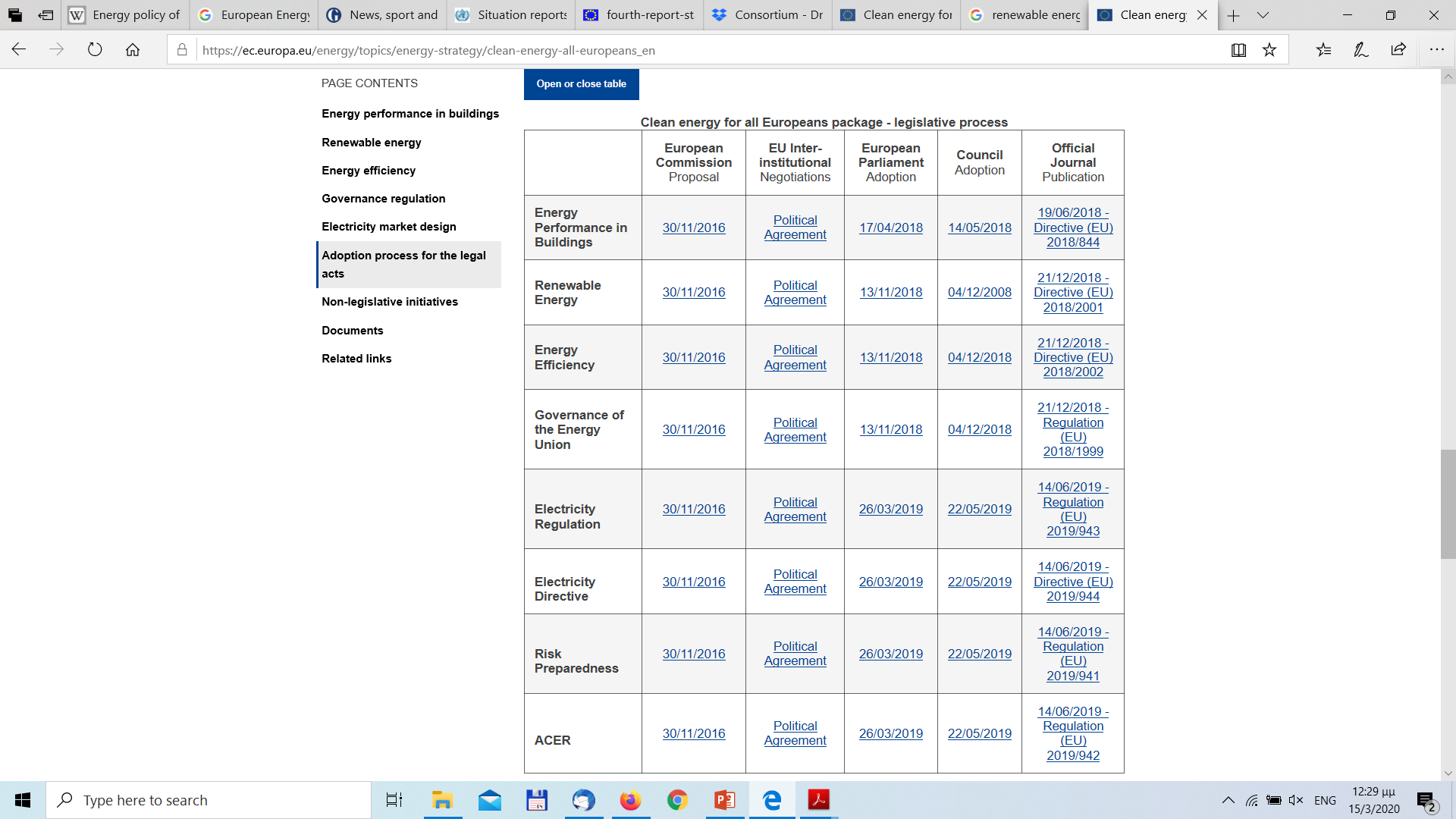 3
LIFE VISIONS
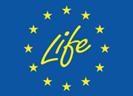 The project has received funding from the LIFE Programme of the European Union under GA number LIFE19 ENV/GR/000100
LIFEVISIONS
Methodology in brief
Measurements – Simulations in Demo Houses and in real scale application in Naval Academy

Simulations with DesignBuilder and Contam
Energy consumption
CO2 emissions
Thermal comfort
The target was to identify the correlation of ventilation rates and photocatalysis (ventilation is related to energy consumption). 

Indirect reduction of energy consumption because of the ventilation rate reduction.
LIFE VISIONS
4
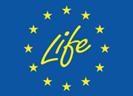 The project has received funding from the LIFE Programme of the European Union under GA number LIFE19 ENV/GR/000100
LIFEVISIONS
Indoor conditions measurement equipment
LIFE VISIONS
5
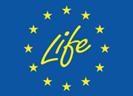 The project has received funding from the LIFE Programme of the European Union under GA number LIFE19 ENV/GR/000100
LIFEVISIONS
Indoor conditions data loggers
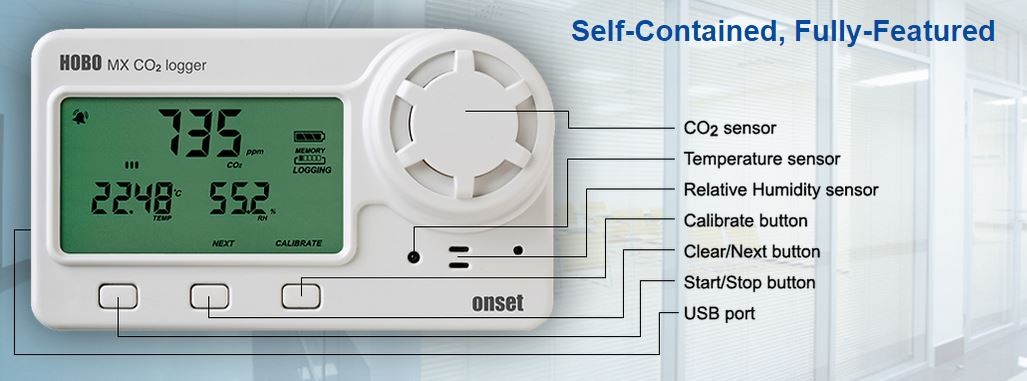 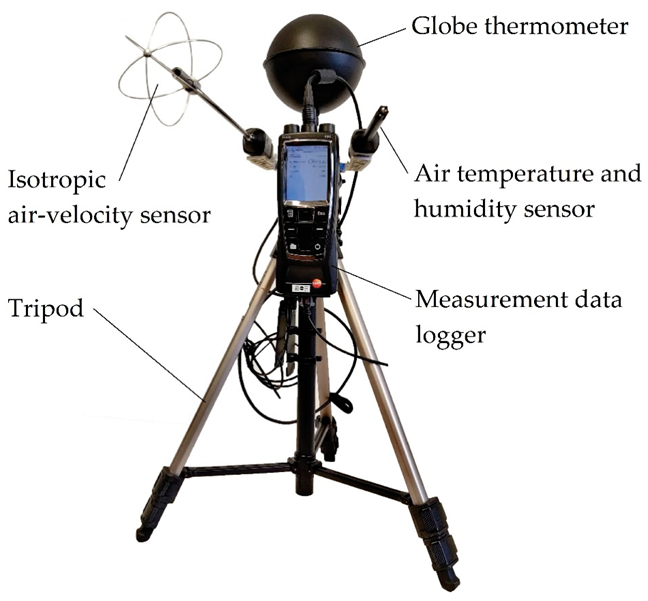 LIFE VISIONS
6
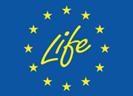 The project has received funding from the LIFE Programme of the European Union under GA number LIFE19 ENV/GR/000100
LIFEVISIONS
A. Simulation  - Demo Houses
Parameters:
Mechanical ventilation (ASHRAE 62.1)
Natural ventilation 
Photocatalysis
Output data:
Energy consumption
CO2 emissions
NOx emissions
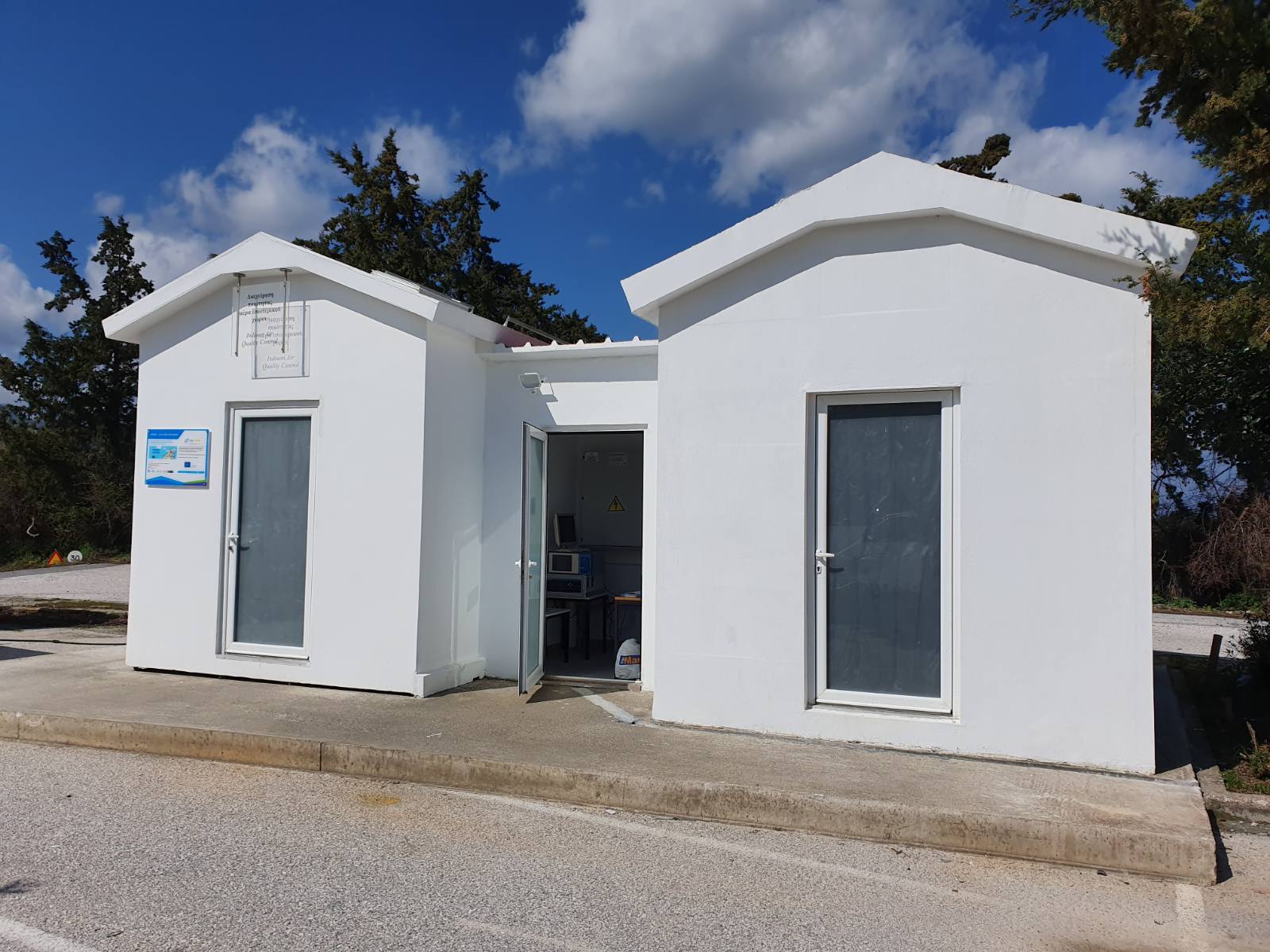 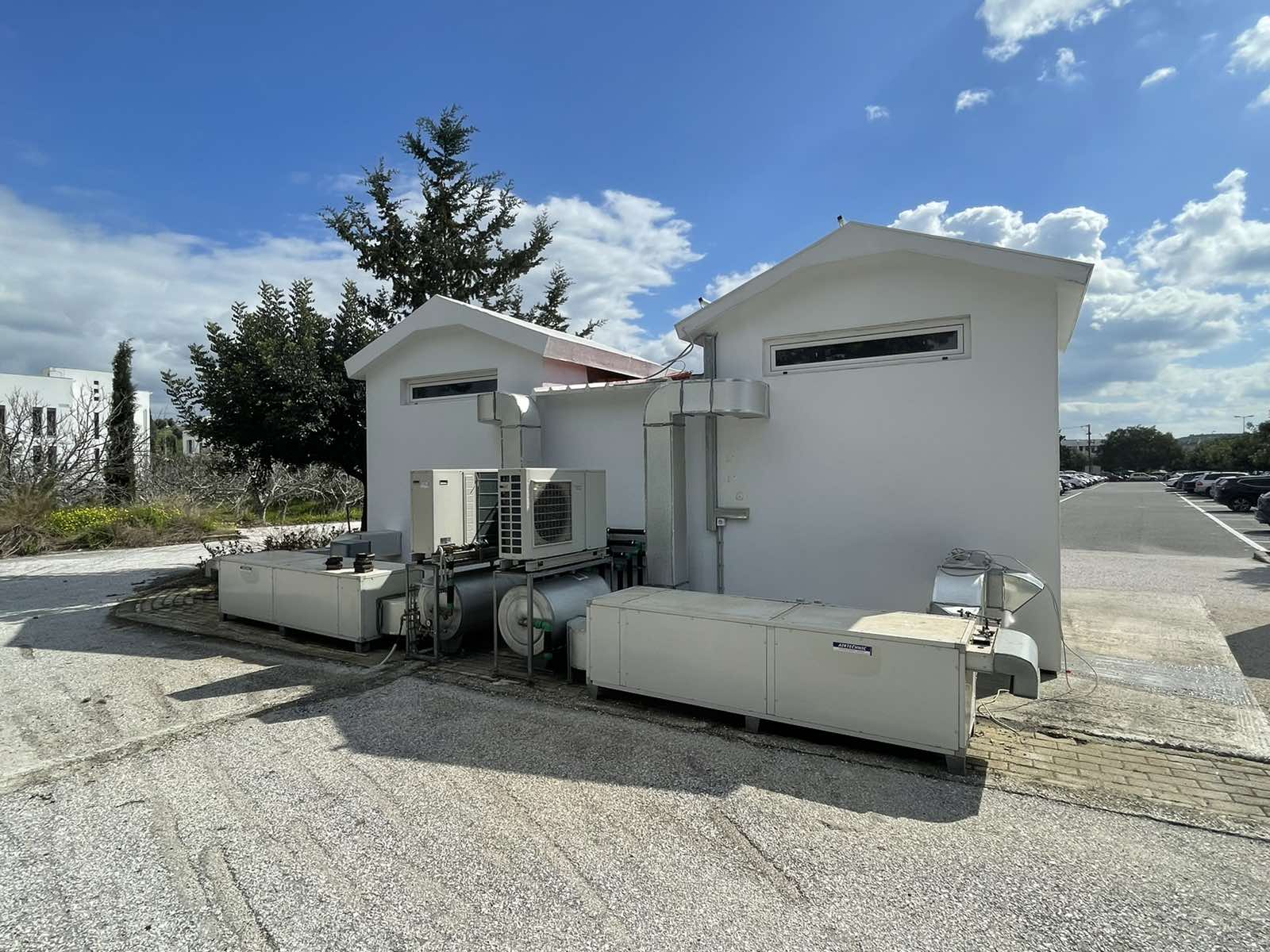 LIFE VISIONS
10
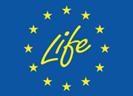 The project has received funding from the LIFE Programme of the European Union under GA number LIFE19 ENV/GR/000100
LIFEVISIONS
A.  Simulation - Demo Houses
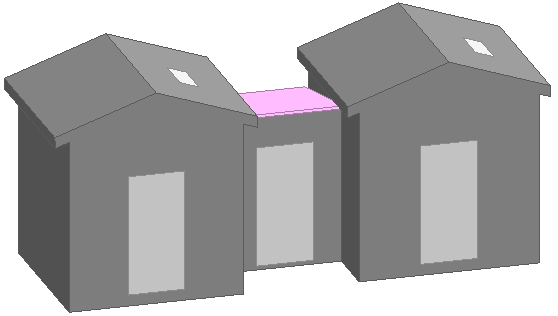 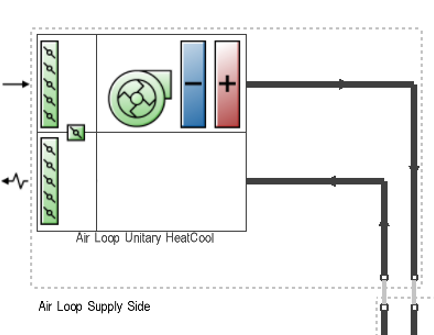 Envelope design
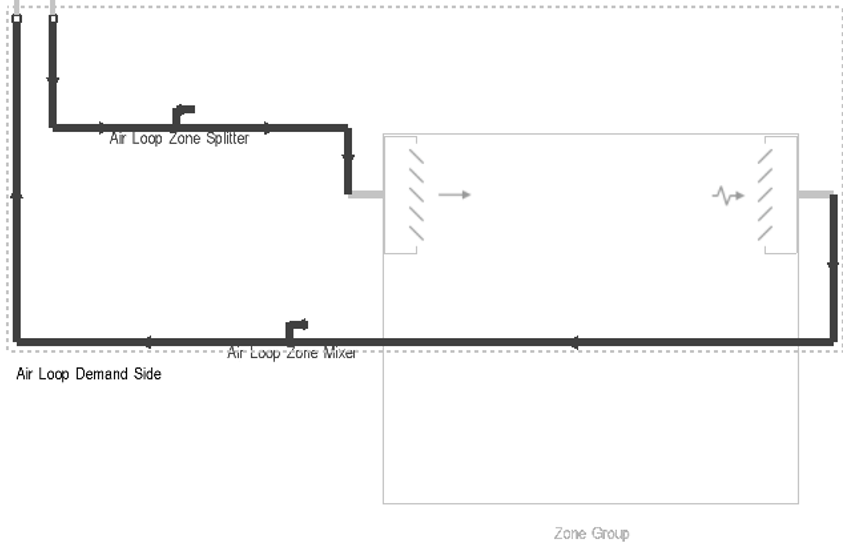 HVAC systems
11
LIFE VISIONS
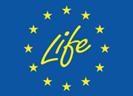 The project has received funding from the LIFE Programme of the European Union under GA number LIFE19 ENV/GR/000100
LIFEVISIONS
A.  Simulation scenarios - Demo Houses
LIFE VISIONS
18
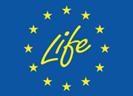 The project has received funding from the LIFE Programme of the European Union under GA number LIFE19 ENV/GR/000100
LIFEVISIONS
A. Simulation results - Demo Houses
The issue is to find the scenario that can achieve the same emissions reduction as with photocatalysis with the least energy consumption in regards to ventilation.
LIFE VISIONS
10
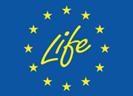 The project has received funding from the LIFE Programme of the European Union under GA number LIFE19 ENV/GR/000100
LIFEVISIONS
B. Simulation – Naval Academy
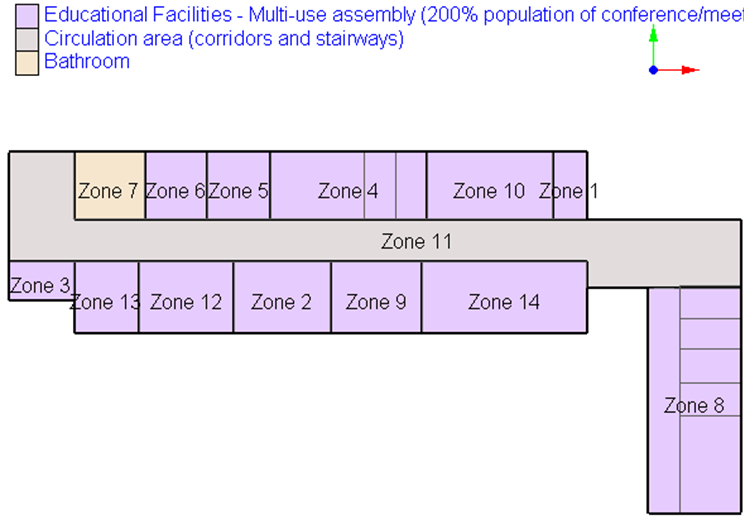 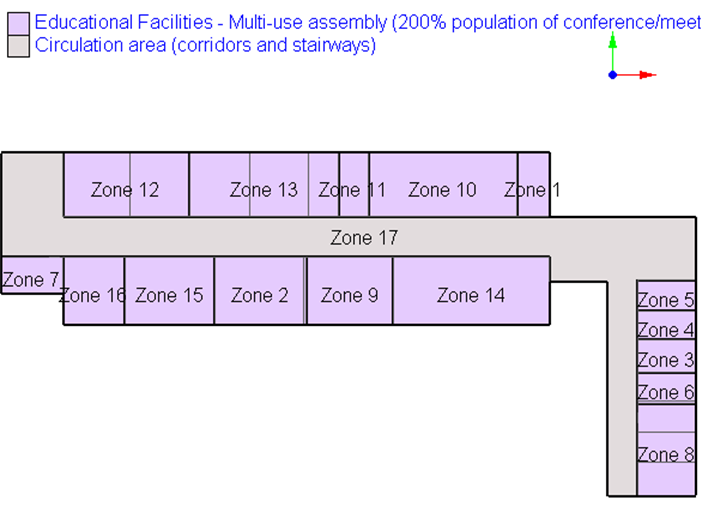 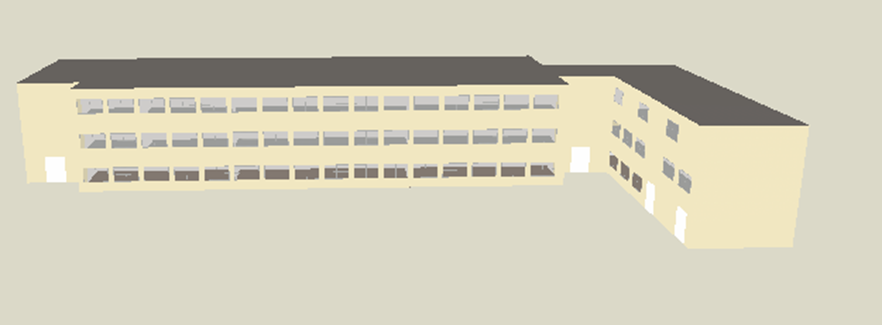 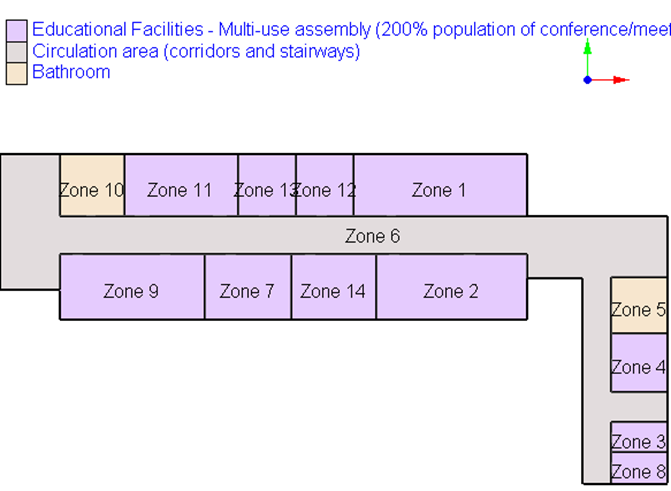 25
LIFE VISIONS
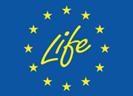 The project has received funding from the LIFE Programme of the European Union under GA number LIFE19 ENV/GR/000100
LIFEVISIONS
B. Simulation – Naval Academy
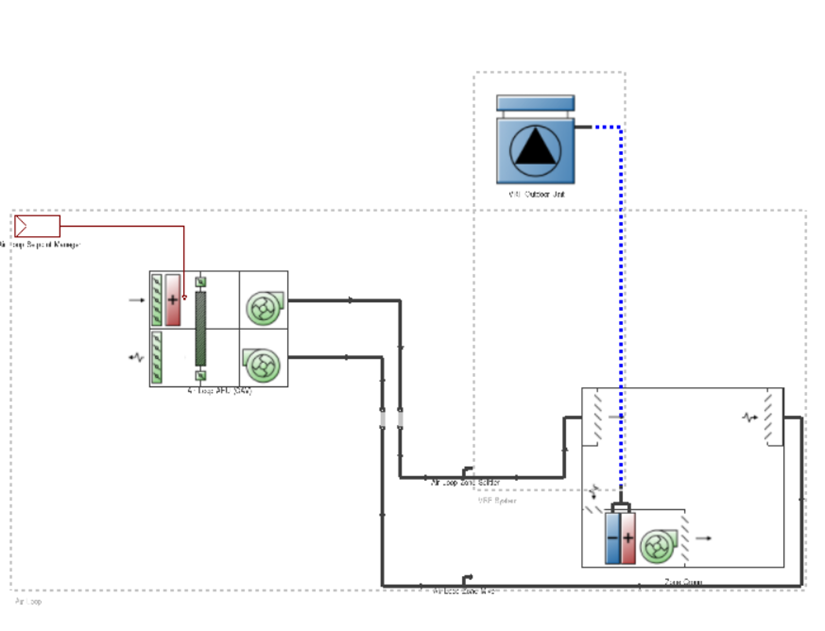 Naval academy-VRF (Variable Refrigerant Flow) system simulation
26
LIFE VISIONS
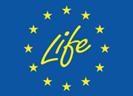 The project has received funding from the LIFE Programme of the European Union under GA number LIFE19 ENV/GR/000100
LIFEVISIONS
B. Simulation Results – Naval Academy
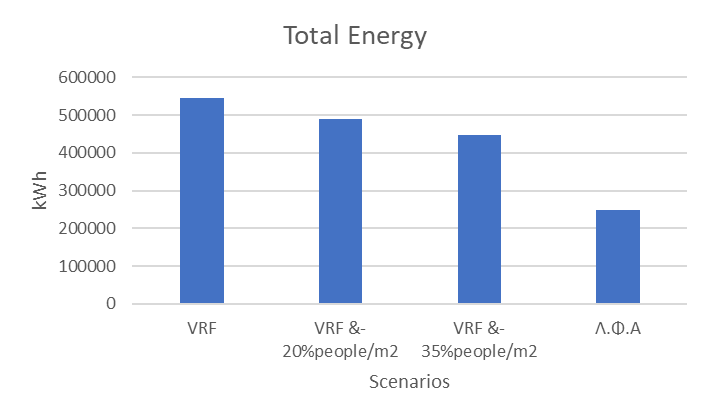 SC1 (without photocatalysis) the energy consumption reaches 544103.64 kWh and 236.76 kWh/m2 of conditioned building area. Increased ventilation rate.
SC2 (with photocatalysis) and people density reduced by 20%. 
Reduced people density – reduction to ventilation rate. Energy consumption reaches 488796.48 kWh and 212.69 kWh/m2 of conditioned building area. 
SC3 (with photocatalysis reduce more the people density). 
Energy consumption reaches 447965.8 kWh and 194.93 kWh/m2 of conditioned building area.
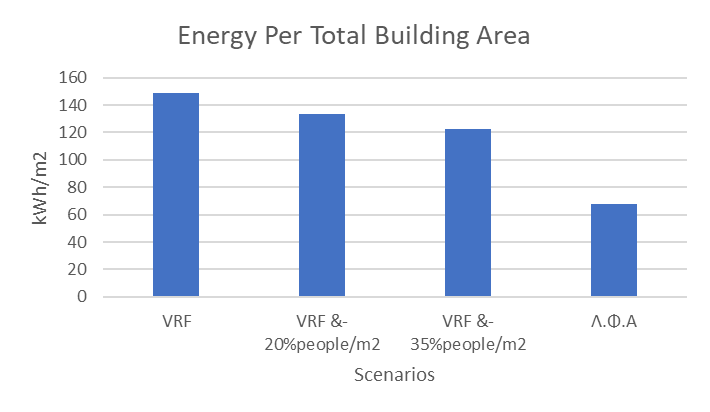 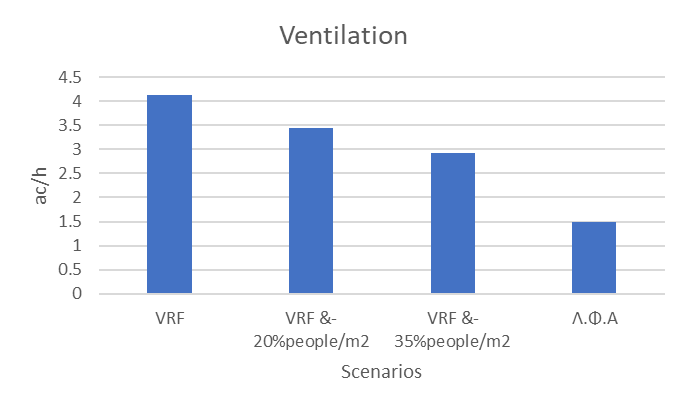 28
LIFE VISIONS
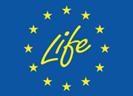 The project has received funding from the LIFE Programme of the European Union under GA number LIFE19 ENV/GR/000100
LIFEVISIONS
Key Results & Discussion
There is a correlation of ventilation rates and photocatalysis (ventilation is related to energy consumption). 

The simulations determined significant energy consumption reduction compared to the conventional scenario (without photocatalysis) because of the ventilation rate reduction (given as a fact that we want specific ventilation rate to reduce pollutants concentration).

The results in real scale application showed a correlation of ventilation rates and photocatalysis (ventilation is related to energy consumption). The simulations determined about 11 – 22% energy reduction compared to the conventional scenario (without photocatalysis) because of the ventilation rate reduction. The ventilation rate was determined by the occupancy in the photocatalytic scenarios.
29
LIFE VISIONS
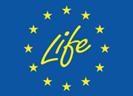 The project has received funding from the LIFE Programme of the European Union under GA number LIFE19 ENV/GR/000100
LIFEVISIONS
THANK YOU!
https://lifevisions.gr/
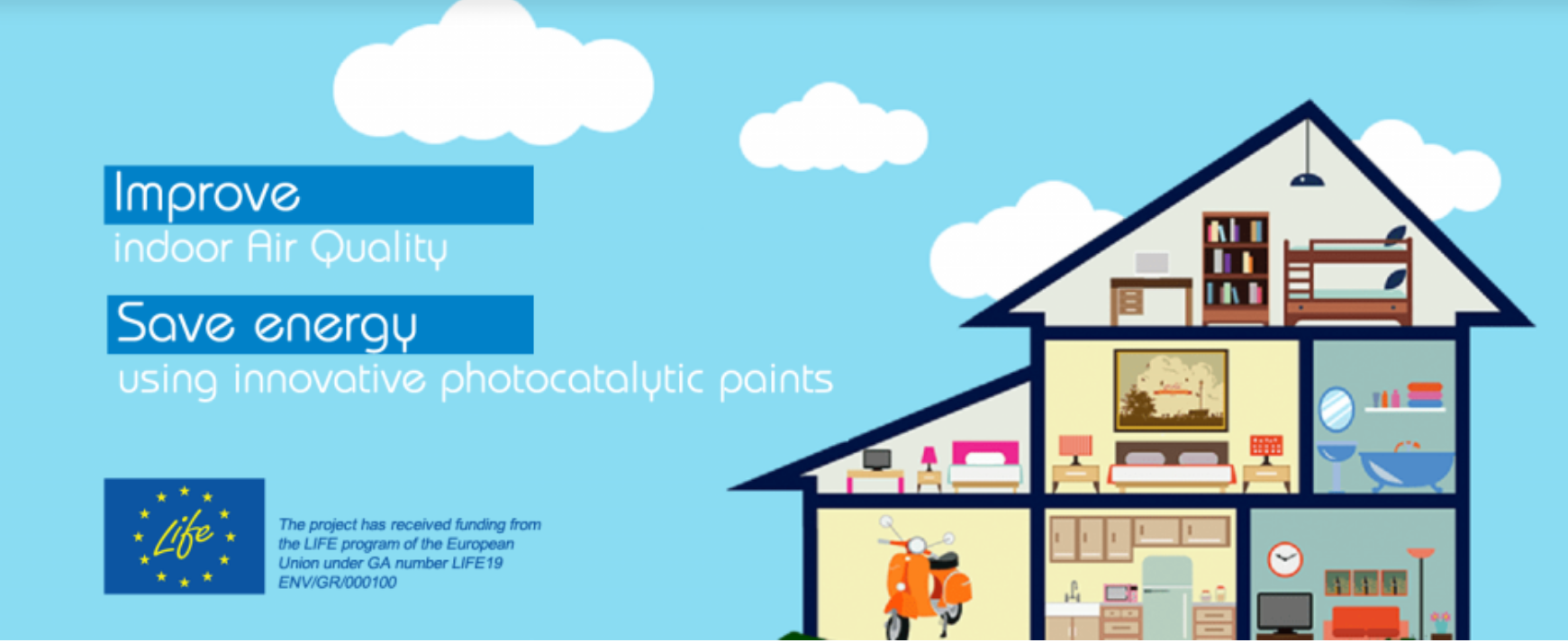 LIFE VISIONS
15